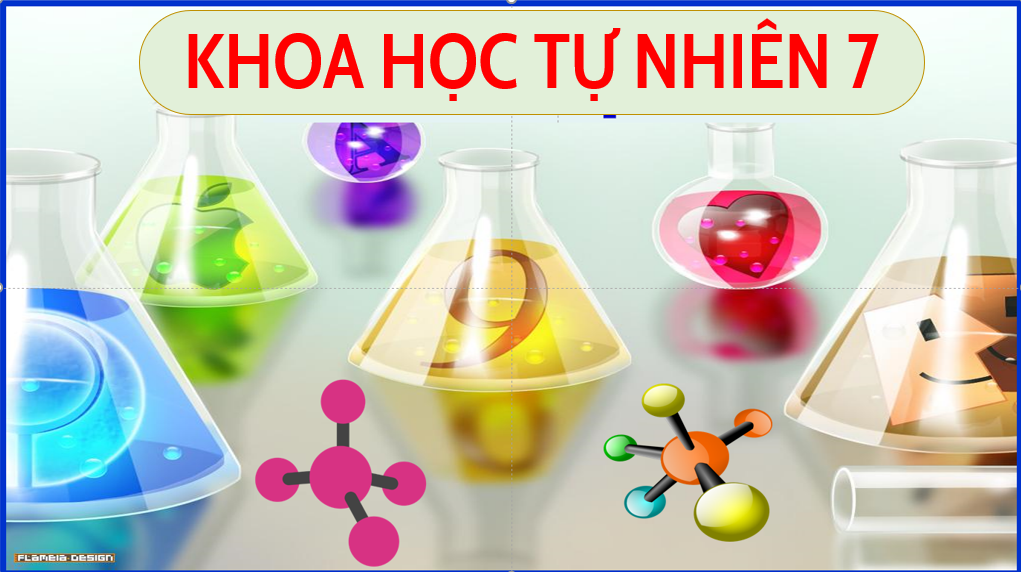 GV: ĐINH THỊ THANH HUYỀNV
THỬ TÀI HIỂU BIẾT
KHỞI ĐỘNG
Thời gian 2 phút. Làm việc cặp đôi
Chia sẻ kết quả với cặp khác
Trình bày kết quả thảo luận
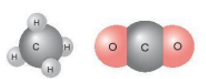 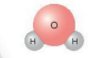 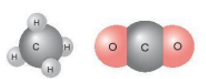 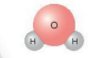 1O – 2H
1C – 4H
1C – 2O
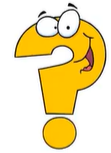 Các nguyên tử liên kết với nhau theo nguyên tắc nào? Bằng cách nào có thể lập được CTHH của chất?
BÀI 7:
 HOÁ TRỊ VÀ CÔNG THỨC HOÁ HỌC
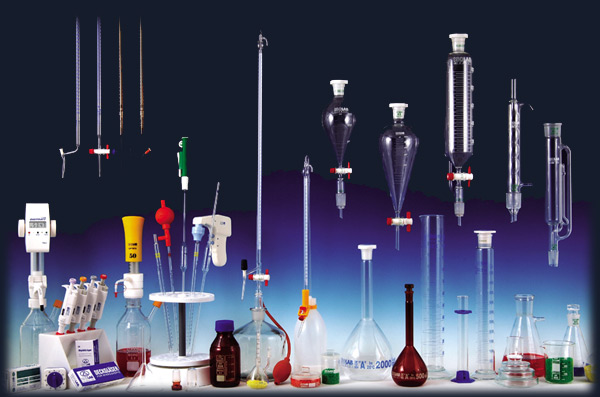 MỤC TIÊU
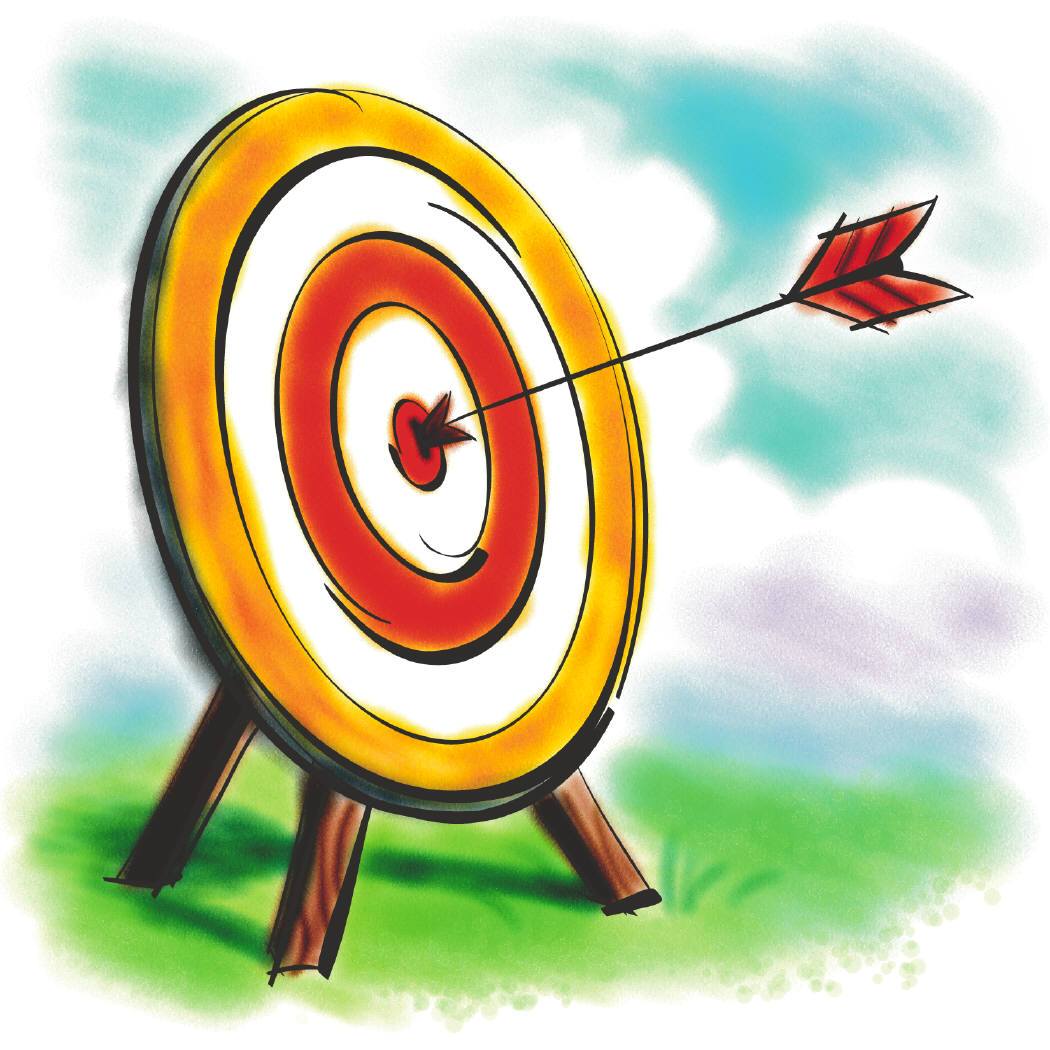 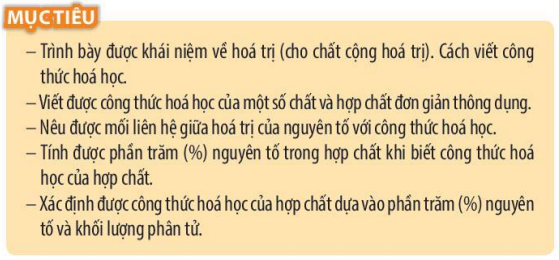 1
2
3
4
NỘI DUNG BÀI HỌC
Tiết 1: Hoá trị và quy tắc hoá trị
Tiết 2: Công thức hoá học
Tiết 3: Xác định công thức hoá học
 theo thành phần %
Tiết 4: Xác định công thức hoá học 
theo hoá trị
I- Hoá trị
AI NHANH HƠN
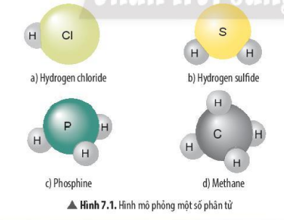 1. Tìm hiểu về hoá trị
Nhiệm vụ các nhóm: 
 Hãy cho biết mỗi nguyên tử của nguyên tố Cl, S, P, C trong các phân tử ở Hình 7.1 có khả năng liên kết với bao nhiêu nguyên tử H.
2 phút hoàn thành
1 phút trình bày trước lớp
I- Hoá trị
1Cl – 1H
1S – 2H
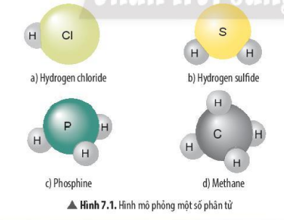 Trong hợp chất cộng hoá trị, các nguyên tử liên kết với nhau bằng liên kết cộng hoá trị.
Khả năng liên kết của nguyên tử này với nguyên tử khác gọi là hoá trị và được biểu thị bằng số La Mã ( I, II, III …)
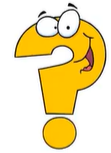 1P – 3H
1C – 4H
Hoá trị là gì?
Hoá trị của một nguyên tố trong hợp chất là con số biểu thị khả năng liên kết của nguyên tử nguyên tố đó với nguyên tử khác trong phân tử.
2. Xác định hoá trị của nguyên tố
Xác định hoá trị của nguyên tố trong hợp chất cộng hoá trị => dựa vào hoá trị của nguyên tố đã biết làm đơn vị
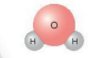 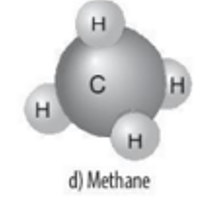 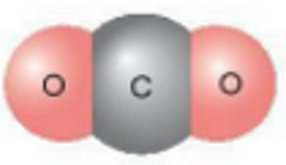 VD: Hoá trị của H là I
1C – 2O
Hoá trị của O là II
1C – 4H
=> Hoá trị của nguyên tử C là IV
THỬ TÀI HIỂU BIẾT
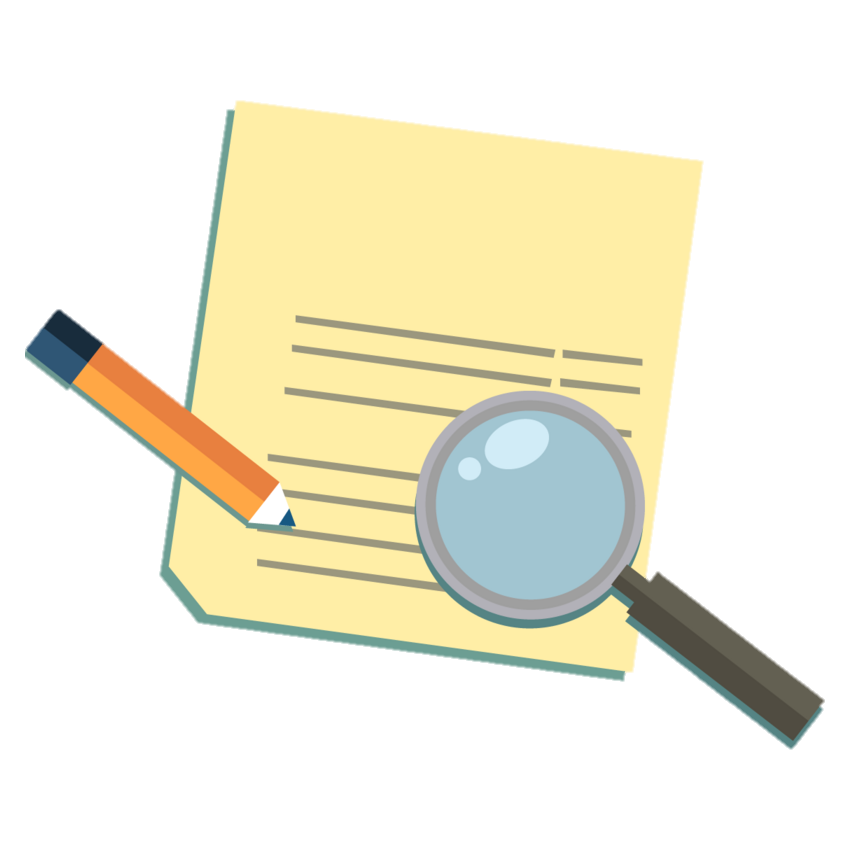 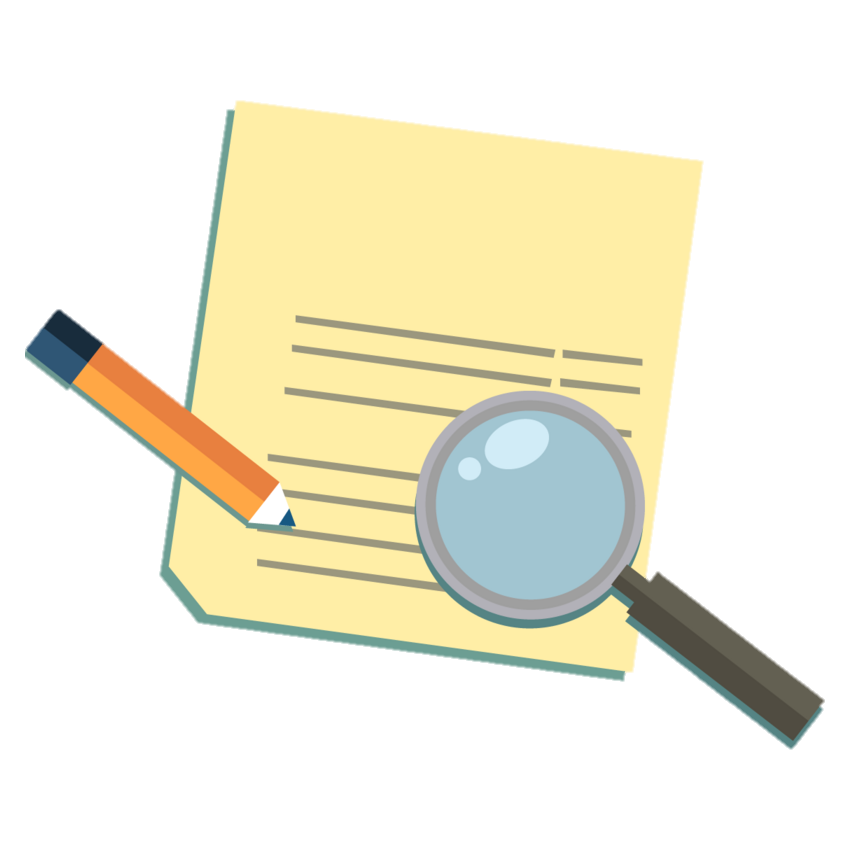 Thảo luận cặp đôi
Phiếu học tập số 3
I
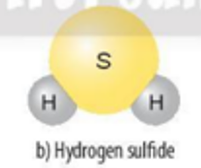 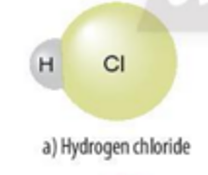 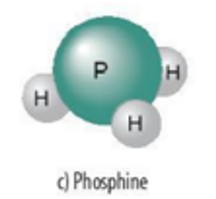 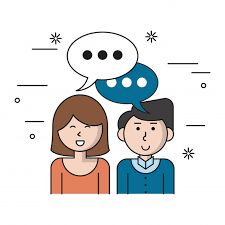 2 bạn ngồi cạnh nhau sẽ cùng thảo luận
II
III
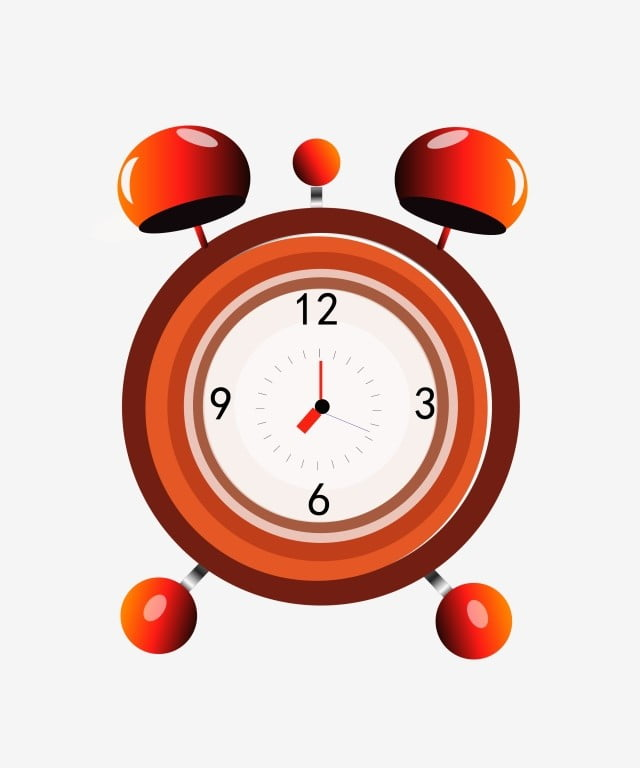 2 phút
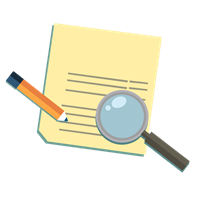 2
Hoàn thành phiếu học tập số 3
4
2. Xác định hoá trị của nguyên tố
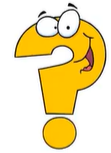 Dựa vào đâu để xác định hoá trị của một nguyên tố trong hợp chất?
Dựa vào hoá trị của nguyên tố đã biết trong hợp chất.
Hóa trị của nguyên tố thường được xác định thông qua sự liên kết với  nguyên tố H(I) và nguyên tố O (II).
II- Quy tắc hoá trị
AI NHANH HƠN
1. Tìm hiểu quy tắc hoá trị.
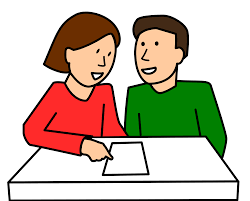 Hình thức: Cặp
Yêu cầu: Dựa vào thông tin SGK, Bảng 7.1. Trả lời câu hỏi:
So sánh vể tích của hoá trị và số nguyên tử của hai nguyên tố trong phân tử mỗi hợp chất. 
Kết luận về quy tắc hoá trị.
Thời gian: 3 phút
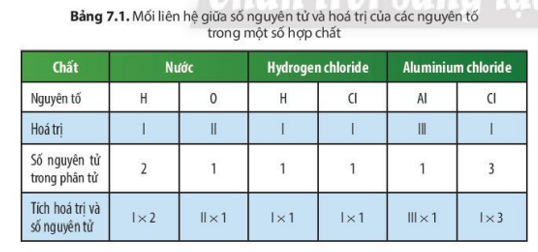 =
=
=
* Kết luận: Trong phân tử hợp chất hai nguyên tố, tích hoá trị và số nguyên tử của nguyên tố này bằng tích hoá trị và số nguyên tử của nguyên tố kia.
II- Quy tắc hoá trị
2. Quy tắc hoá trị.
Trong phân tử hợp chất số nguyên tử của mỗi nguyên tố, phụ thuộc vào hoá trị của chúng.
Hoá trị và số nguyên tử của các nguyên tố tuân theo quy tắc nhất định, gọi là quy tắc hoá trị.
* QTHT: Trong phân tử hợp chất hai nguyên tố, tích hoá trị và số nguyên tử của nguyên tố này bằng tích hoá trị và số nguyên tử của nguyên tố kia.
CTTQ: AxBy
quy tắc: a. x = b. y
Trong đó: a, b là hoá trị của nguyên tố A và B
                  X, y là xố nguyên tử của nguyên tố A và B
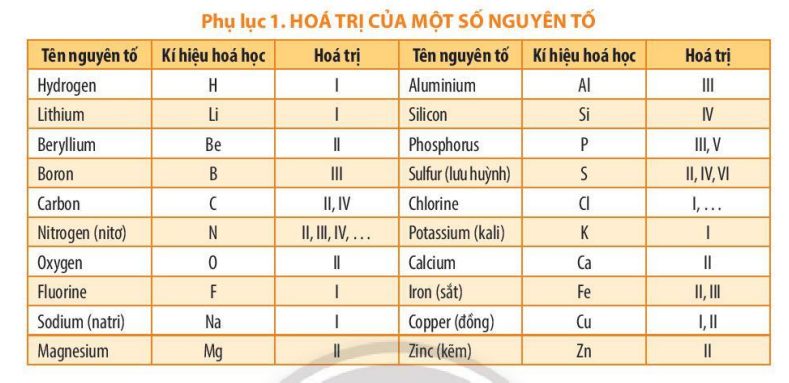 Dựa vào hoá trị của các nguyên tố ở bảng Phụ lục 1 trang 187 cho biết:
- Một nguyên tử Ca có thể kết hợp với bao nhiêu nguyên tử Cl  hoặc bao nhiêu nguyên tử O?
CTTQ: AxBy
quy tắc: a. x = b. y
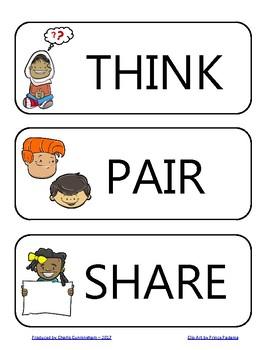 2 phút suy nghĩ độc lập
1 phút trao đổi với bạn
1 phút trình bày trước lớp
CTTQ: Ca1Cl y
quy tắc: II. 1 = I. y
=> y = 2
NHIỆM VỤ CHO EM
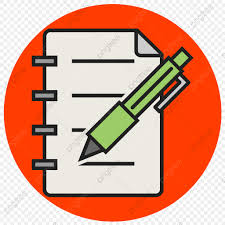 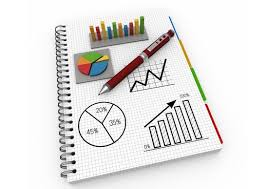 Trong tự nhiên, Silicon dioxide có trong cát, đất sét,... Em hãy xác định hoá trị của nguyên tố Silicon trong Silicon dioxide. Tim hiểu qua sách báo và internet, cho biết các ứng dụng của hợp chất này.
Hoạt động
Hình thức: cá nhân 
Yêu cầu: Đọc yêu cầu và hoàn thành ở nhà
Thời gian: tiết sau nộp
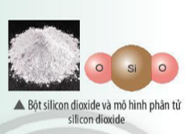 Tiêu chí 
+ Nội dung: 5 điểm
+ Hình thức: rõ ràng, có hình ảnh, số liệu, khoa học: 3 điểm
+ Có tính khả thi: 2 điểm
[Speaker Notes: Có thể giao về nhà]
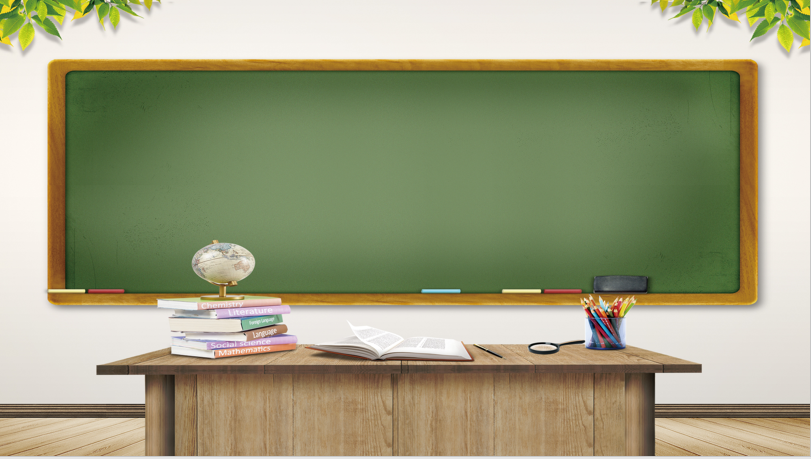 Thanks!